Do You Love God?
‘These people [c]draw near to Me with their mouth,And honor Me with their lips,But their heart is far from Me.
‘These  ‘These people draw near to Me with their mouth,And honor Me with their lips,But their heart is far from Me.
Matthew 15:8
Reasons Many are Deceived
They are religious

They love a god of their imagination.

They have a wrong definition of love.
How Can I Know if I Truly Love God?
I need some kind of test.
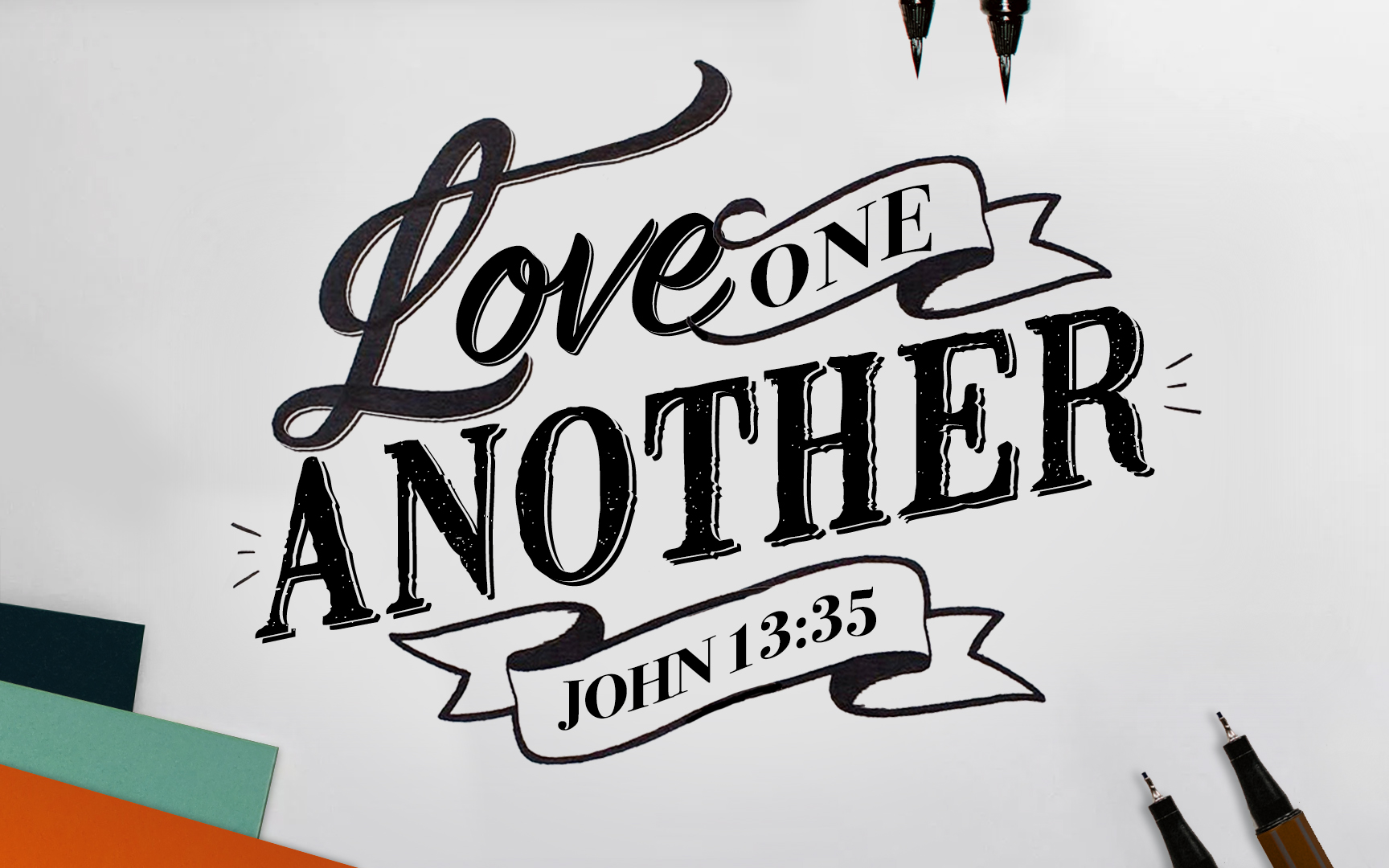 “A Test of Love for God”
[Speaker Notes: Theme Sermon Goal:To examine “one another”occasions that help us become more equipped and more determined to excel in our confession & prayers “for one another.”]
Love for One Another Is a test of our love for God!
‘ ‘ If someone says, “I love God,” and hates his brother, he is a liar;…And this commandment we have from Him: that       he who loves God must love his brother also. 
1 John 4:20-21
‘These people [c]draw near to Me with their mouth,And honor Me with their lips,But their heart is far from Me.
Why is love for One Another a test of love for God?
It is a commandment of God. See 1 John 5:3; 3:23.
Natural to those who are born of God (1 John 4:7-11)
It is the only way we can show love to God (1 John 4:12)
	“No one has seen God at any time. If we love one another, 	God abides in us, and His love has been perfected in us”          	
	If someone says, “I love God,” and hates his brother, he is a 	liar; for he who does not love his brother whom has seen,  	how can he love God whom he has not seen?  (! John 4:20-21}
	See Mattthew 25:34-40
God’s love is perfected in us when we love (1 John 4:12, 16-19)  See John 15:9, 12
“Everyone who loves Him who begot also loves him who is begotten of Him” (1 John 5:1).
How Can We Know if We Love One Another?
“My little children, let us not love in word or in tongue, but in deed and in truth”.    (1 John 3:18)
Proof of Love for One Another
Abiding in Light (1 John 2:10)                    	See also 1 Corinthians 8:1.
Willingness to lay down one’s life                	(1 John 3:16)
Sharing the necessities of life                               	(1 John 3:17-18)
Praying for them                                             	(1 John 5:16)
1 Thessalonians 4:9-10
But concerning brotherly love you have no need that I should write to you, for you yourselves are taught by God to love one another; 10 and indeed you do so toward all the brethren who are in all Macedonia. But we urge you, brethren, that you increase more and more.
Loving One Another is not the only test of love for God!
“For this is the love of God, that we keep His commandments” (1 John 5:3).
If
“If you love Me, keep My commandments” (John 14:15).